Review Videos: The Cold War
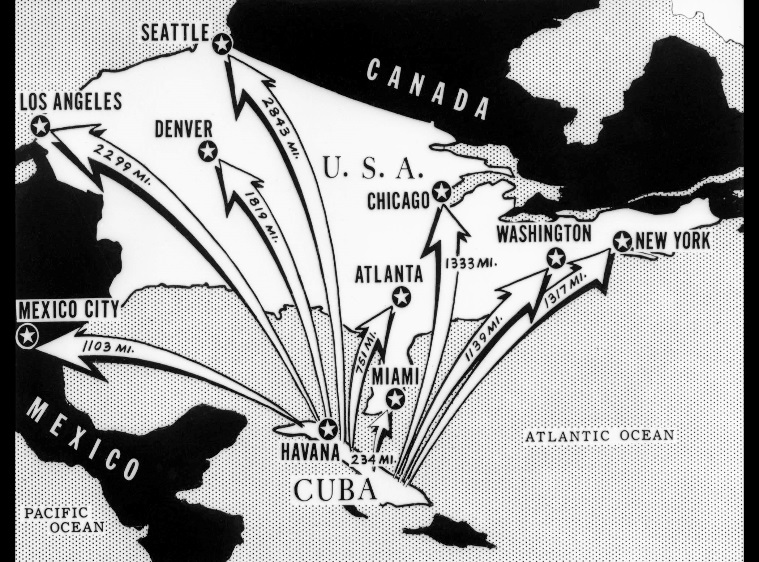 Cuban Missile Crisis documentary
https://youtu.be/Ig8UdfQKXSY

 Why Did America Fight the Korean War?
https://youtu.be/t44SbOyjEUM

Vietnam War 
https://youtu.be/9e9GWdT2pEQ
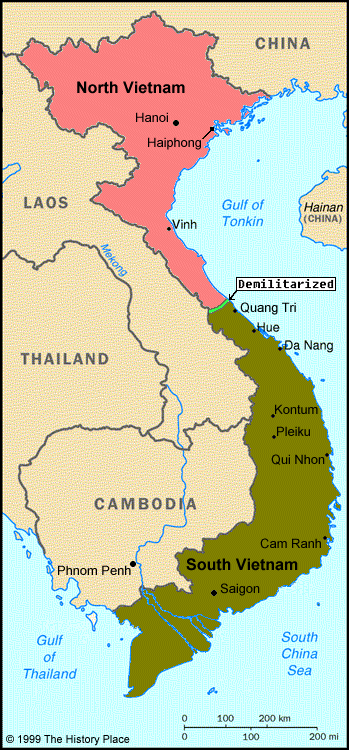 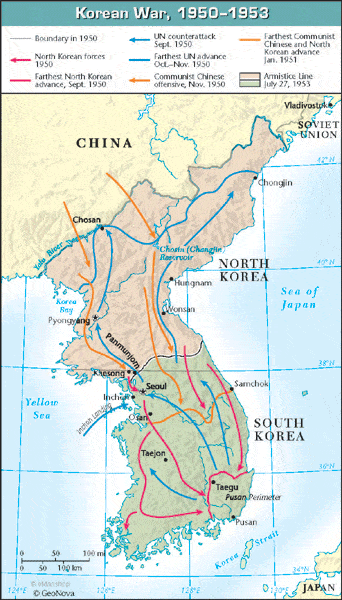 America in the 20th Century The Cold War
Full Review
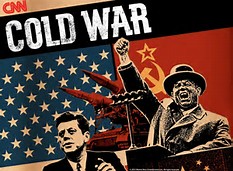 https://youtu.be/sSjZhKtMucU